La sfida di raccontare la ricerca di base:
L’esperienza di Fondazione Telethon
Annamaria Zaccheddu
Roma, 22 febbraio 2017
Chi siamo
La nostra missione
03/05/2017
3
Fondazione Telethon in cifre
72% 
dei fondi impiegati in attività di missione
475M€
investiti
Selezioniamo i migliori progetti attraverso un processo di revisione (peer-review) che si avvale della valutazione di una Commissione medico-scientifica internazionale indipendente
546 malattie genetiche studiate
oltre 10.600
pubblicazioni scientifiche
oltre 2600 
progetti finanziati
oltre 20
Strategie terapeutiche
 allo stadio clinico o preclinico
1600 
Ricercatori finanziati
* Dati aggiornati al bilancio 2015/2016
03/05/2017
4
Un successo della ricerca targata Telethon
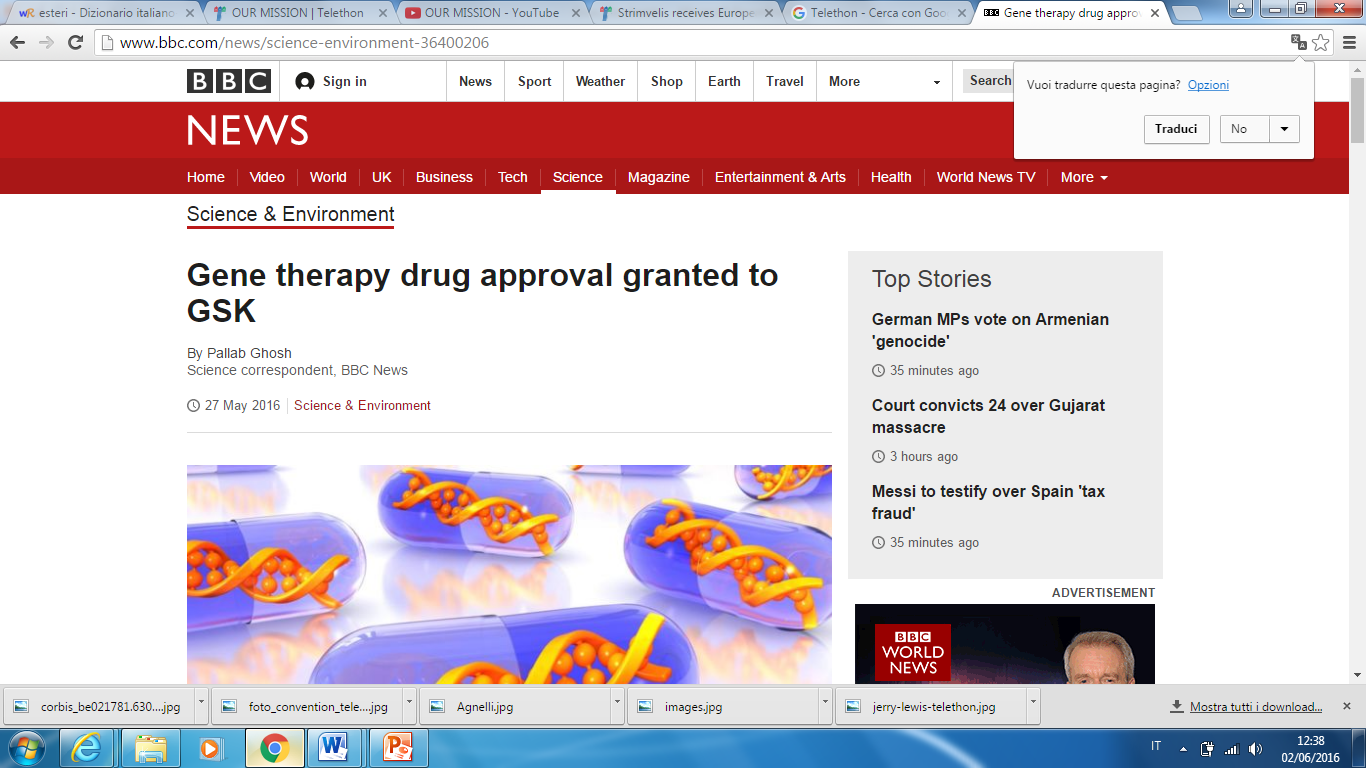 Nel maggio 2016 è stata approvata dalla Commissione euroepa e resa disponibile sul mercato Strimvelis, la prima terapia genica a base di cellule staminali per il trattamento di una rara immunodeficienza (ADA-SCID) di origine genetica.
La terapia è stata sviluppata dai ricercatori dell’Istituto San Raffaele-Telethon per la terapia genica in collaborazione con GlaxoSmithKline
03/05/2017
5
Obiettivi futuri
Grazie all’alleanza strategica con l’industria, la terapia genica messa a punto dai ricercatori Telethon potrà essere applicata ad altre patologie nei prossimi anni:
03/05/2017
6
Ricerca di base vs. ricerca clinica
Due diversi approcci comunicativi
_
+
RICERCA CLINICA
“Avete investito 475 milioni di euro per salvare solo una ventina di bambini?”
“Perchè non studiate anche la mia malattia?”
Percezione negativa nei confronti dell’industria
Risultati concreti
Espressione della missione (la cura)
Coinvolgimento emotivo
Stimolo per la raccolta fondi
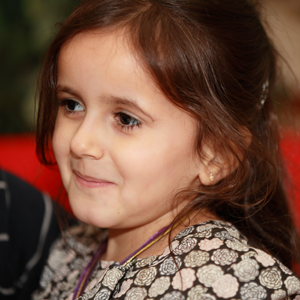 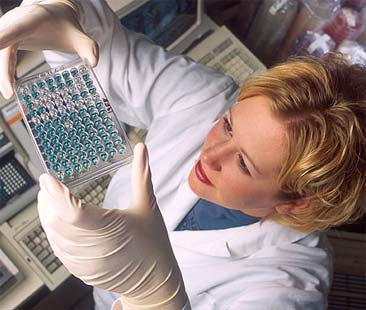 Difficile da spiegare
Come e quando comunicare i “risultati intermedi”?
Tema della sperimentazione animale
Rischio di creare false aspettative nei pazienti
Espressione della missione (molte malattie)
Contributo alla diffusione di cultura scientifica
RICERCA DI BASE
03/05/2017
8
La distribuzione dei fondi negli anni
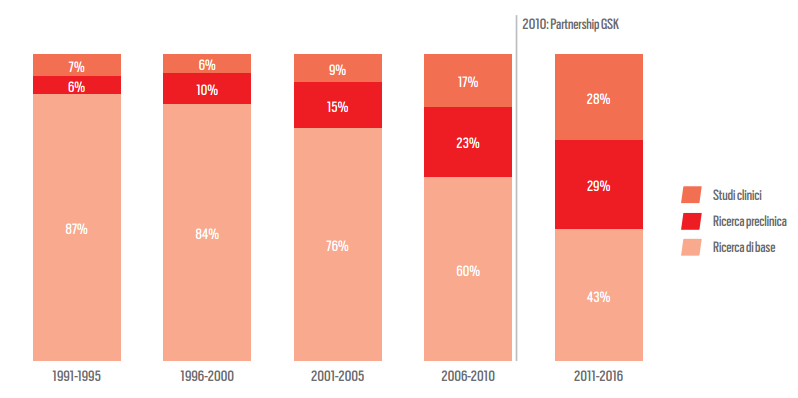 Negli anni la distribuzione dei finanziamenti è cambiata, spostandosi sempre di più dalla ricerca di base alla ricerca preclinica
03/05/2017
9
Ricerca di base, un asset fondamentale
Per un’organizzazione come Fondazione Telethon la è fondamentale non solo finanziare, ma anche comunicare la ricerca di base
Vediamo insieme tre esempi significativi su come si può raccontare la ricerca di base e farne percepire l’importanza anche a un pubblico non tecnico
03/05/2017
10
1. La ricerca di base è una fonte impareggiabile di buone idee
Il regalo di Liviana
03/05/2017
12
Stessa storia, ma da un’altra prospettiva
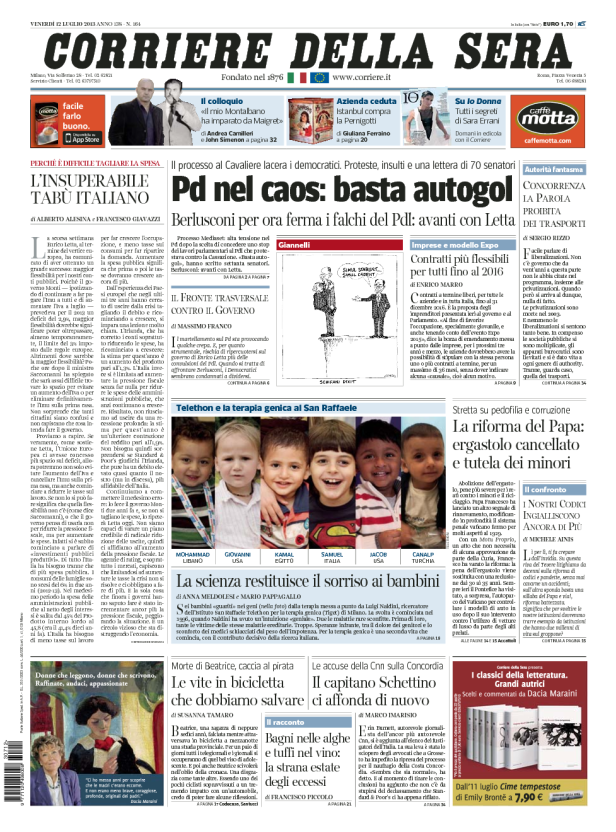 Giovanni è uno dei bambini affetti da leucodistrofia metacromatica trattati con successo grazie alla terapia genica: i primi risultati sono stati descritti su Science nel luglio del 2013 e hanno ricevuto ampia copertura mediatica in Italia e non solo
Tuttavia questa storia così commovente si può raccontare 
Anche da un altro punto di vista, quello di uno scienziato con un’idea «fuori dal coro»
03/05/2017
13
HIV, il killer che cura
Alla base di questo straordinario risultato clinico c’è l’idea rivoluzionaria di uno scienziato italiano, Luigi Naldini: la possibilità di impiegare HIV per trasferire geni terapeutici
La prima reazione della comunità scientifica al paper di Naldini (Science, 1995) che per la prima volta ha dimostrato questa possibilità è stata: «Lavoro fantastico ma… non penserai di applicarlo all’uomo, vero?!»
Oltre 20 anni dopo i vettori lentivirali sono impiegati ovunque e sono già stati applicati dai ricercatori Telethon ad almeno 3 gravi malattie genetiche
Siamo sicuri, quindi, che quello dei pazienti sia l’unico punto di vista con cui raccontare questa storia?
03/05/2017
14
Un nuovo storytelling
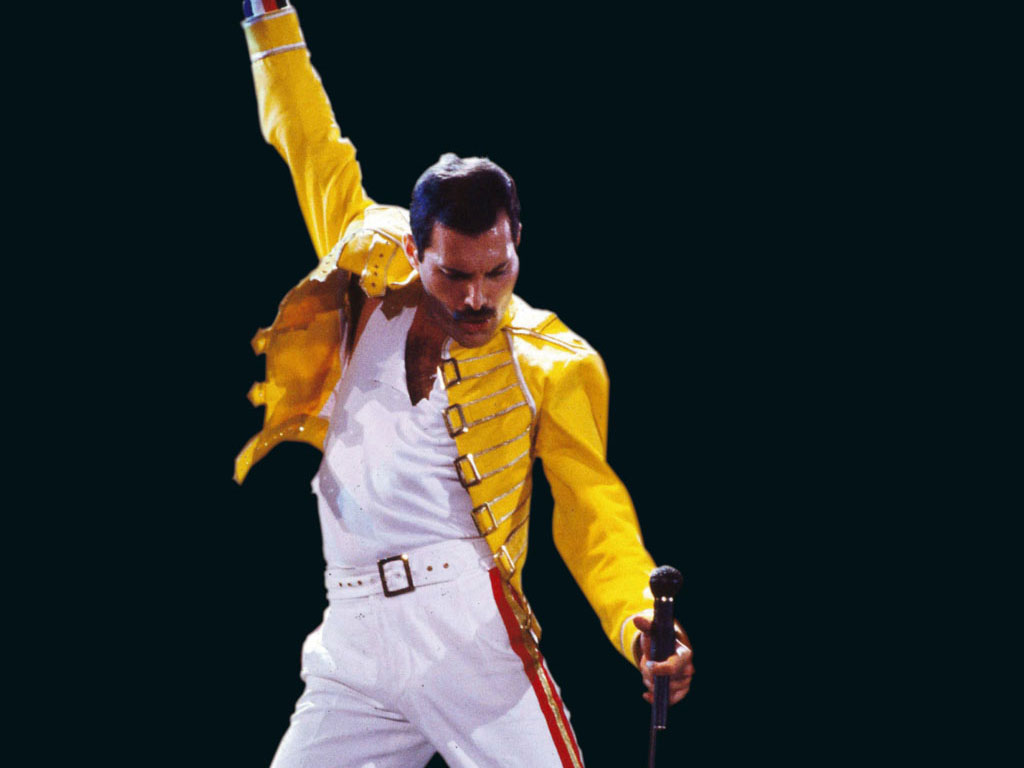 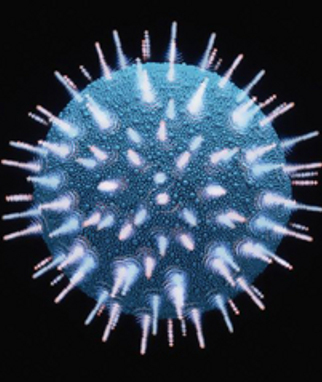 … capace di uccidere milioni di persone, anche ricche e 
famose
Un virus terribile e misterioso…
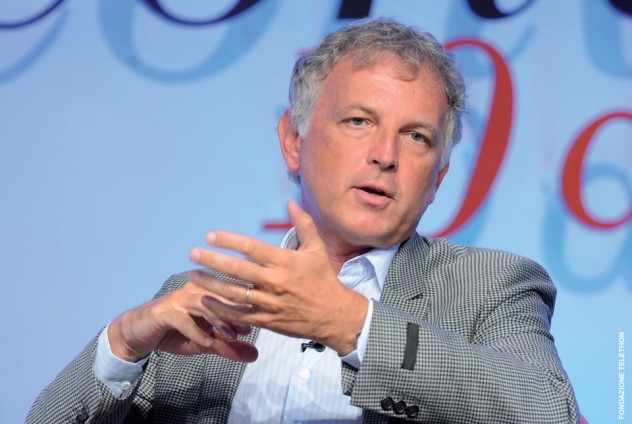 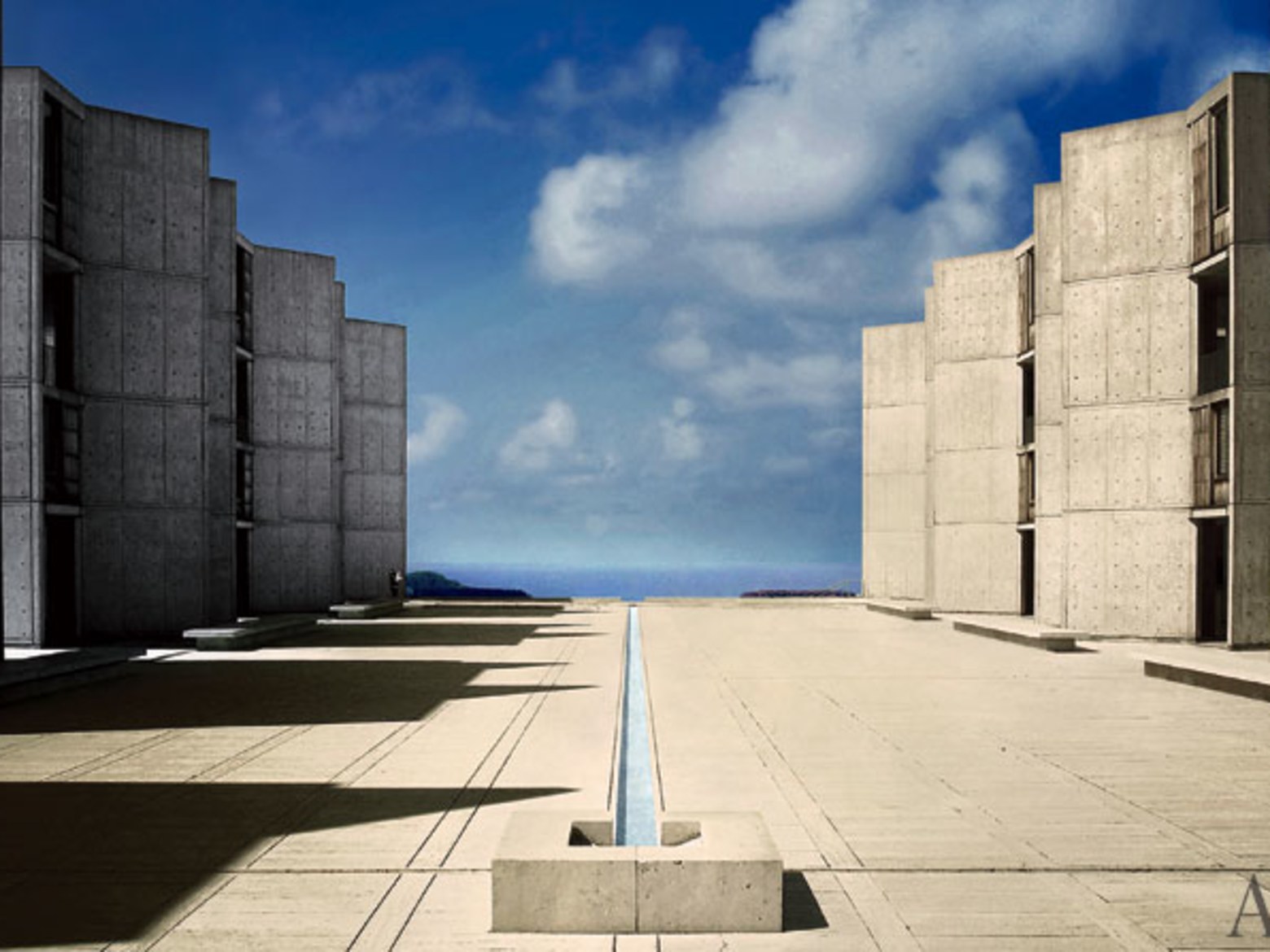 … per lavorare nell’istituto fondato dal «nemico» dei virus per eccellenza Jonas Salk
Uno scienziato italiano «prestato» agli USA…
03/05/2017
15
2. La ricerca di base è un’alleata fondamentale della ricerca clinica
La ricerca non è a senso unico
La ricerca di base può dare un contributo importante anche alla ricerca clinica, perché può aiutare a capire come e perché una terapia funziona o meno
Qualsiasi successo clinico ha alle spalle molti studi di base
Per quanto complesso da raccontare, questo permette di far comprendere cosa sia la ricerca traslazionale (e perché richiede così tanto tempo)
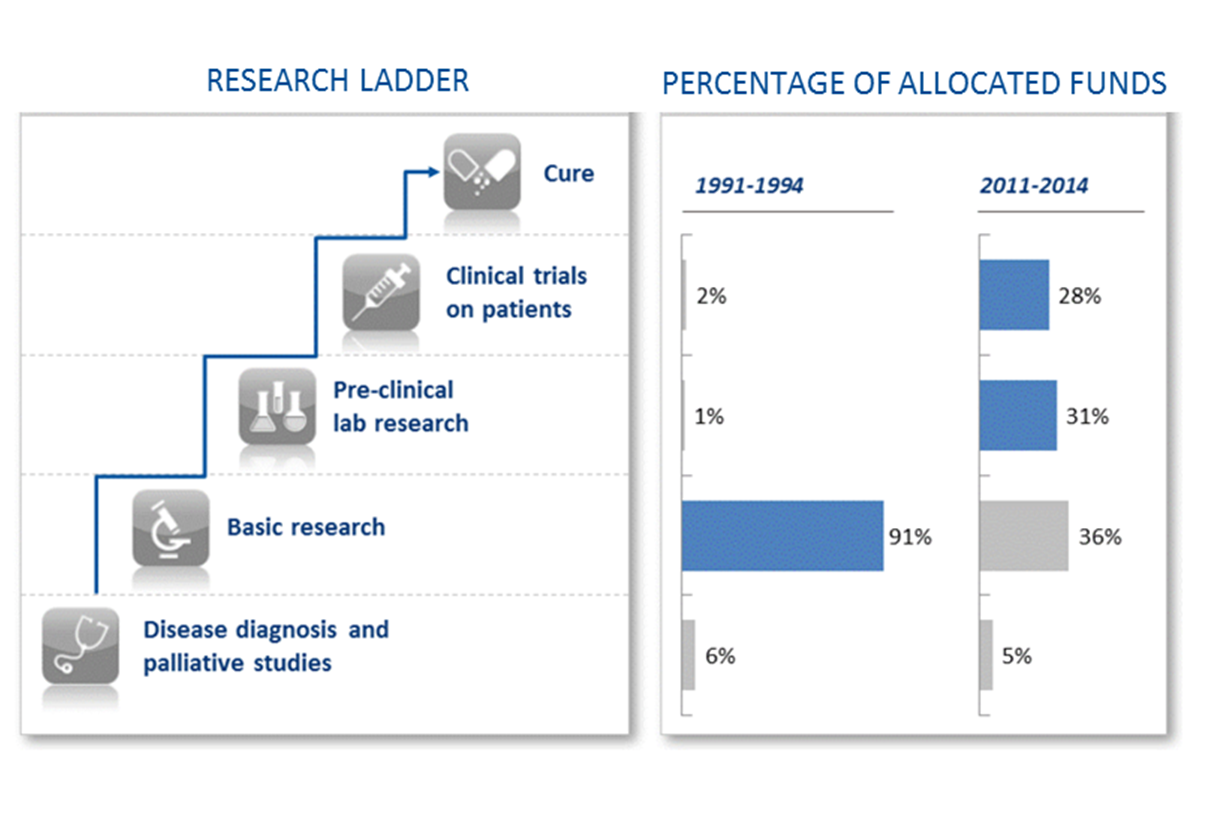 03/05/2017
17
Una fonte importante di conoscenza
A partire dal 2010, 8 bambini affetti da una rara immunodeficienza sono stati trattati con successo grazie alla terapia genica
Parallelamente, in laboratorio i ricercatori Telethon hanno studiato il destino a lungo termine delle loro cellule staminali ematopoietiche ingenerizzate  
Questo studio ha fornito informazioni utili non solo per questa specifica malattia rara, ma anche per capire il comportamento delle cellule staminali trapiantate (utilizzate per la cura delle leucemie o altri tumori del sangue)
Per quanto complessi da raccontare, questi risultati meritano di essere raccontati al pubblico
03/05/2017
18
3. La ricerca di base può essere sorpendente
Risultati inattesi
Un messaggio importante da trasmettere è che supportare la ricerca di base significa investire in opportunità inattese
Raccontare questi «risutati inaspettati» può rendere la ricerca di base decisamente più affascinante per i non addetti ai lavori
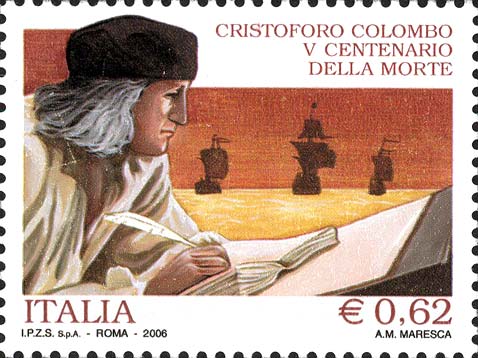 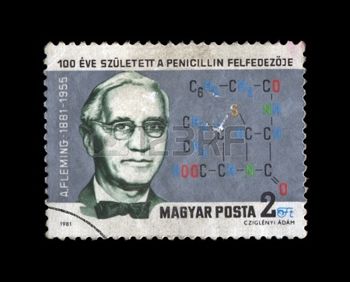 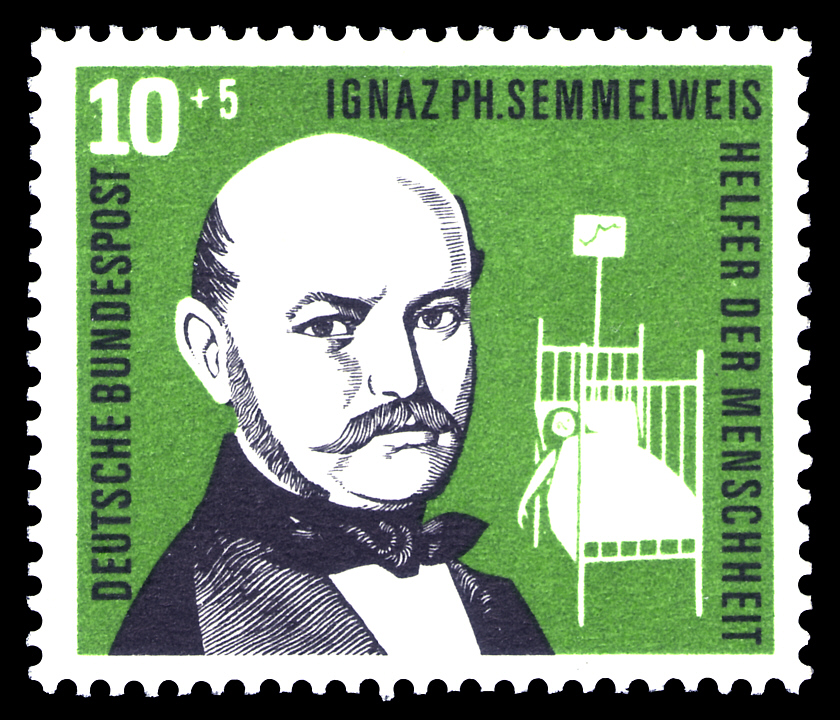 03/05/2017
20
Dai tumori a una malattia molto rara
Un gruppo di ricercatori finanziato da Telethon ha scoperto che un vecchio farmaco antitumorale può essere efficace contro una rara malattia genetica – l’angioma caveroso cerebrale, che ha colpito anche personaggi famosi – caratterizzata da gravi e imprevedibili emorragie cerebrali. 
Il farmaco, capace di arrestare la produzione di nuovi vasi sanguigni, si è dimostrato efficace in entrambi i modelli di malattia.
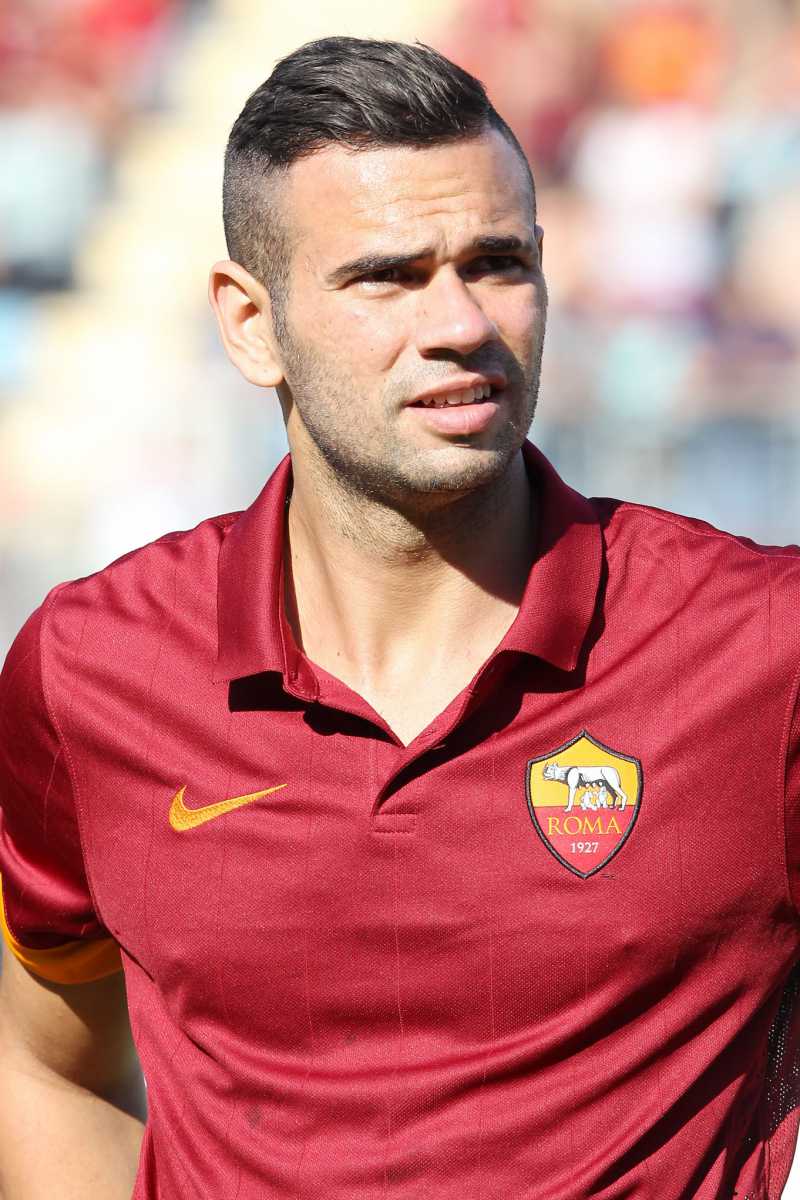 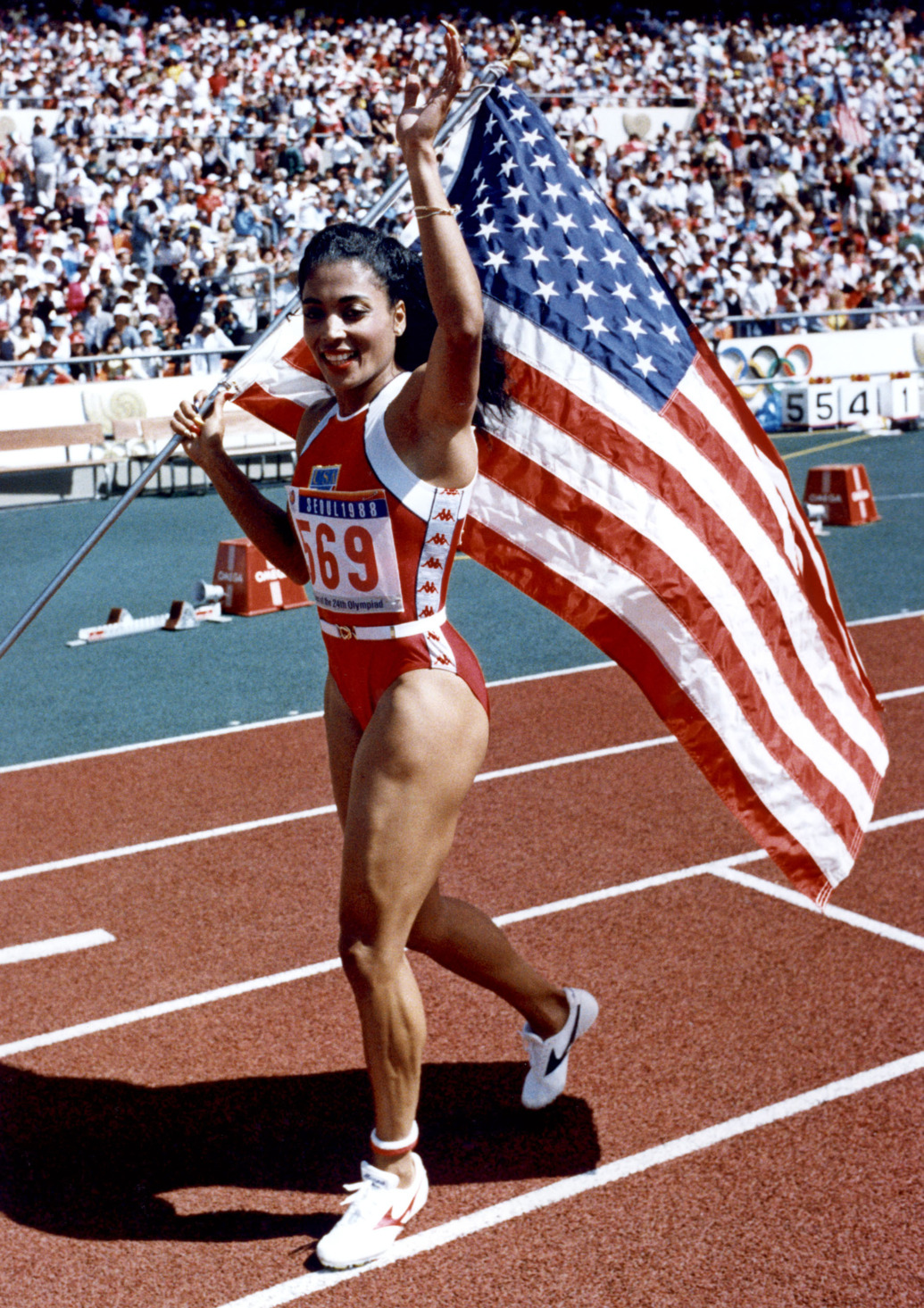 Florence Griffith
Leandro Castan
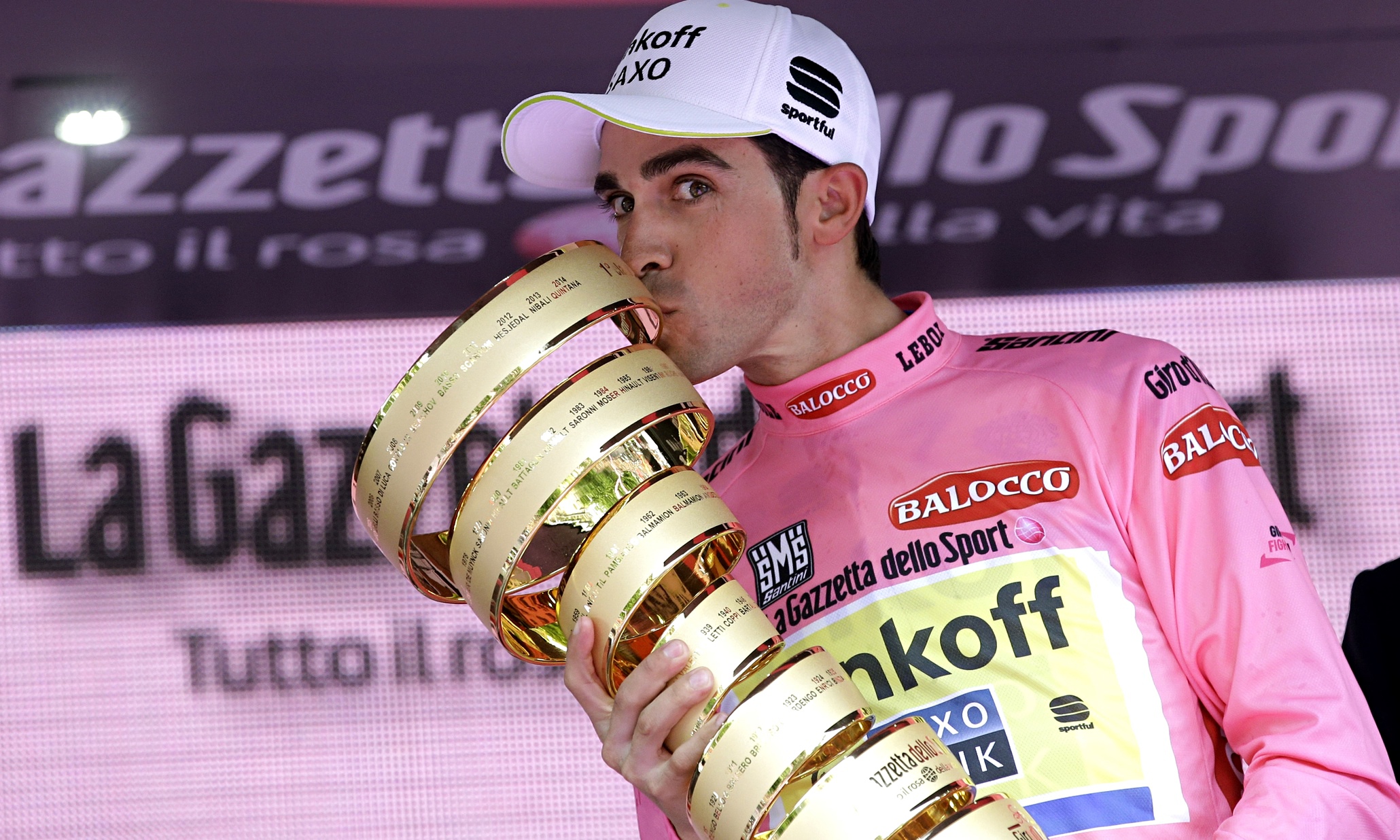 Alberto Contador
03/05/2017
21
Il messaggio da portarci a casa
Per quanto comunicare risultati concreti come l’efficacia di nuovi trattamenti sia più facile, occorre sforzarsi di raccontare anche le opportunità offerte dalla ricerca di base 
Per un’organizzazione come Fondazione Telethon è importante mostrare ai propri stakeholder le potenzialità della ricerca finanziata grazie alle donazioni. 
Allo stesso tempo dobbiamo far comprendere quanto la ricerca sia complessa, costosa, dai tempi lunghi, ma soprattutto che anche i risultati negativi sono parte integrante del processo.
03/05/2017
22
Grazie!azaccheddu@telethon.it06 44015402www.telethon.it